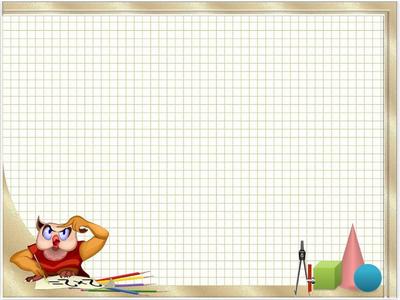 «Дидактическая игра 
в формировании элементарных математических представлений»
[Speaker Notes: Презентация на тему:]
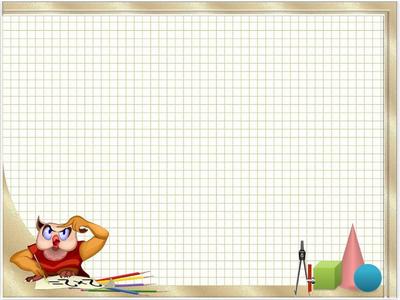 «Математика- это гимнастика для ума»   А. В. Суворов

«Математику уже  затем учить следует, что она ум в порядок приводит»   М. В. Ломоносов.
[Speaker Notes: Презентация на тему:]
По словам В.А. Сухомлинского: “Без игры нет и не может быть полноценного умственного развития. Игра это огромное светлое окно, через которое в духовный мир ребенка вливается живительный поток представлений, понятий. Игра это искра, зажигающая огонек пытливости и любознательности.”
Дидактическая игра способствует развитию   
  умений
  навыков 
  знаний
  мышления
  памяти  
  самостоятельности
  творчества
[Speaker Notes: В дошкольном возрасте игра имеет важнейшее значение в жизни маленького ребенка. Потребность в игре у детей сохраняется и занимает значительное место и впервые годы их обучения в школе. В играх нет реальной обусловленности обстоятельствами, пространством, временем. Дети - творцы настоящего и будущего. В этом заключается обаяние игры.]
Классификация   дидактических игр
Игры  на количество и счет

Игры на определение величины
 
3. Игры путешествие во времени
 
4. Игры на ориентирование в пространстве
 
5. Игры с геометрическими фигурами
 
6. Игры на логическое мышление
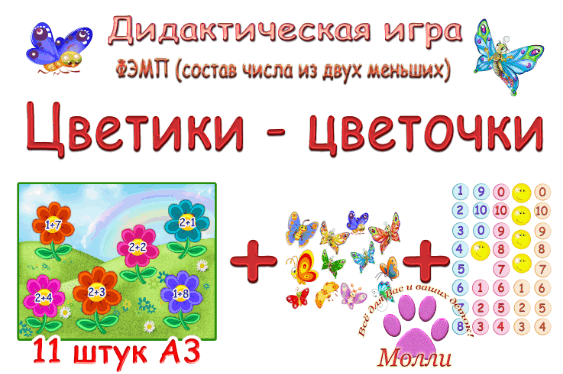 [Speaker Notes: 1. Игры с цифрами и числами
 
2. Игры путешествие во времени
 
3. Игры на ориентирование в пространстве
 
4. Игры с геометрическими фигурами
 
5. Игры на логическое мышление]
Количество и счет«Отсчитай столько же»«Не смотри»(счет на ощупь)«Который по счету»                                                                 « Считай не ошибись»
Игры на определение величины«Перепрыгни через дощечки»« Короткая, длинная дорожка»«Найди пару»
Игры путешествия во времени«Утро, день, вечер, ночь»«Когда это бывает?»
Игры на ориентировку в пространстве«Что где находится»« Что изменилось?»
Игры с геометрическими фигурами« Найди свой домик» « Найди такой же»
Игры  на развитие логического мышления«Цепочка»«Построй фигуру»
Требования к дидактическим играм
Проблемность.       Ребенок получает знания не в готовом виде, а добывает сам в процессе собственной деятельности.
Интегративность.    Взаимосвязь всех разделов программы.
Психологическая комфортность.         Создание спокойной, доброжелательной атмосферы, а так же вера в силы ребенка.
Творчество.       Формирование способности находить нестандартные решения.
Индивидуализация.    Эффективно способствует развитию личностных качеств через решение проблем разноуровневого обучения, которое позволяет продвигать в развитии всех детей.
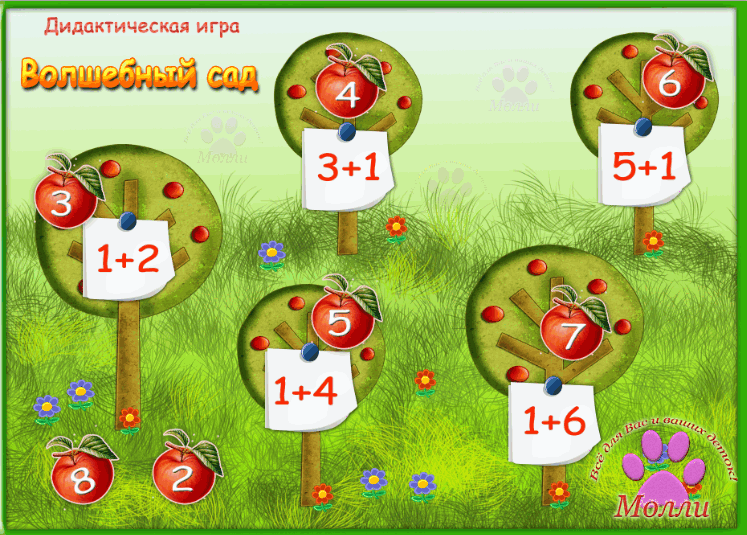 [Speaker Notes: При подборе дидактических игр необходимо учитывать, что на развитие умственной активности детей в игре влияет ее организация. Перед каждым ребенком должна быть поставлена определенная задача, чтобы он встречался при ее решении с некоторыми трудностями, а не получал все в готовом виде.]
Отбирая игры, воспитатель исходит из того:
Какие программные задачи он будет решать с их помощью.
Соответствует ли дидактическая задача игры тому программному содержанию, которое изучается на занятиях .
Как игра будет способствовать развитию умственной активности детей, воспитанию нравственных сторон личности.
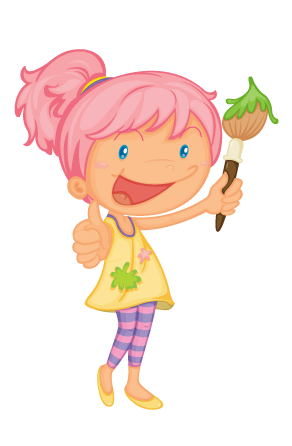 [Speaker Notes: какие программные задачи он будет решать с их помощью,]
Правила организации
 дидактической игры
Четко, , немногословно объяснить содержание, правила  игрового действия.
Привлечь к активной роли одних,  помочь им обрести веру в свои силы и, наоборот,  несколько сдержать других, чтобы они не подавляли инициативу и творчество своих товарищей. 
     Организовать  и направить  игру, выступать в роли исполнителя игрового задания, советчика, помощника в правильном выборе, активизации положительного влияния детей друг на друга.
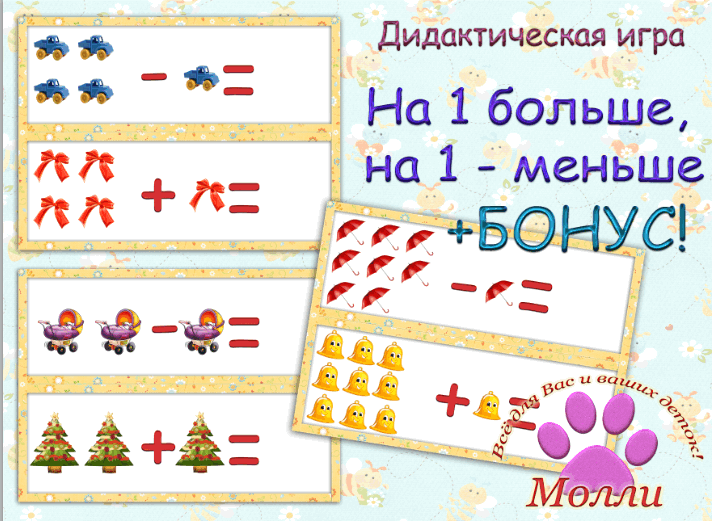 [Speaker Notes: кого привлечь к активной роли, или, наоборот, одних несколько сдержать, чтобы они не подавляли инициативу и творчество своих товарищей, другим помочь обрести веру в свои силы.]
Спасибо за внимание!